OBJETIVO
Quem é ?
O que ela precisa ?
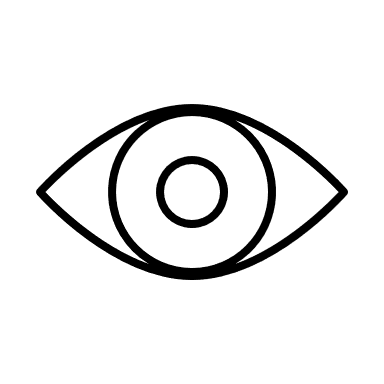 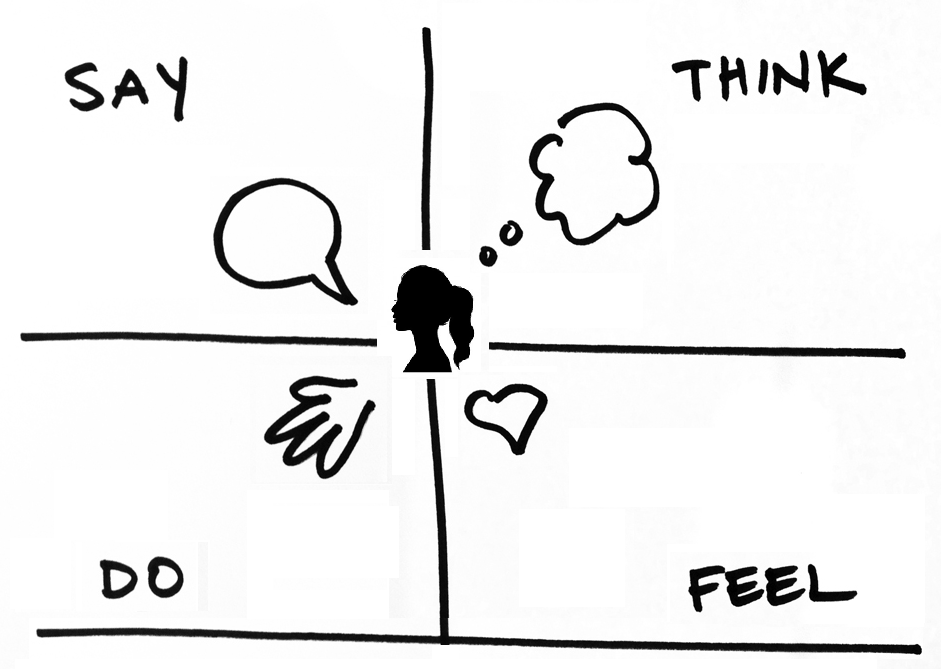 VÊ
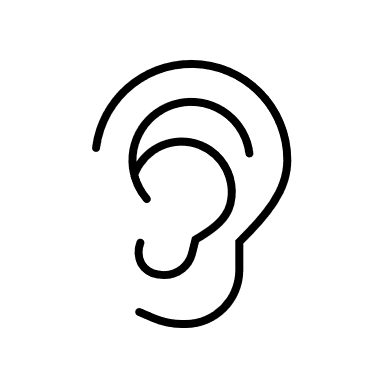 ESCUTA
FALA
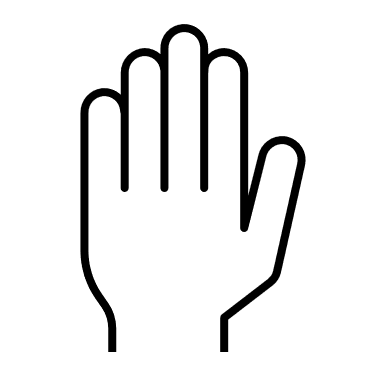 FAZ
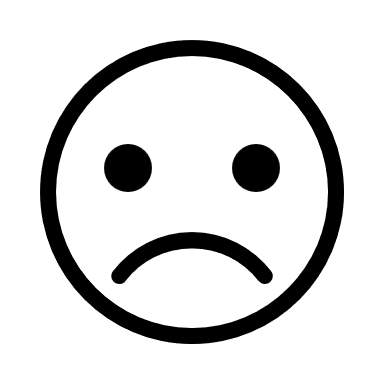 DORES
GANHOS
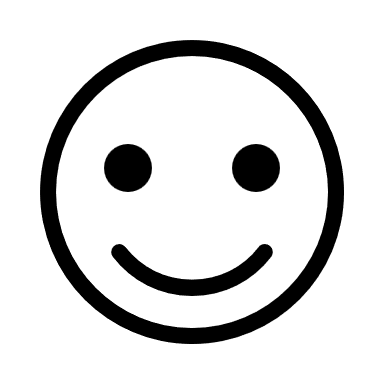 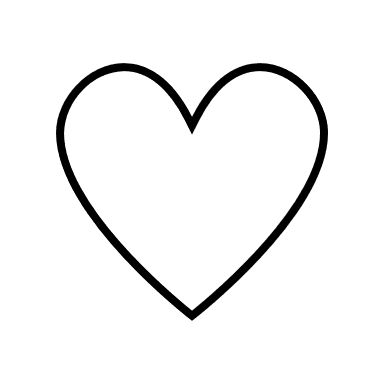 PENSA e SENTE